Тема занятия:« Казак без веры не казак»
Задачи:
Узнать, из чего складывался характер казака, в какой среде воспитывались дети, и какие духовные ценности отличали ка- заков от представителей других сословий.
Определить роль православия в жизни казаков.
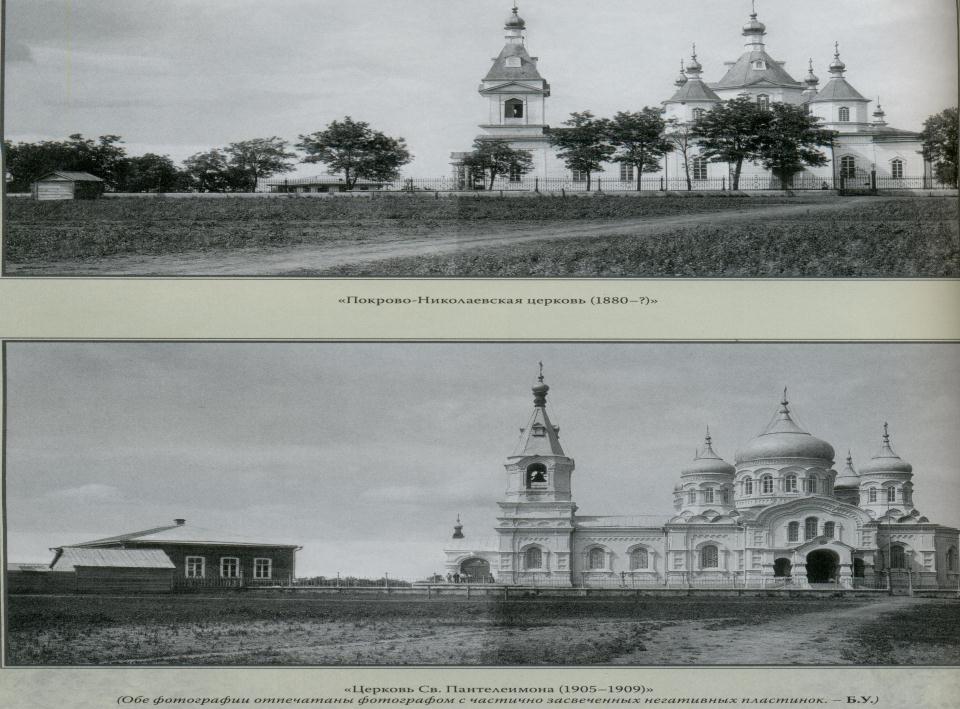 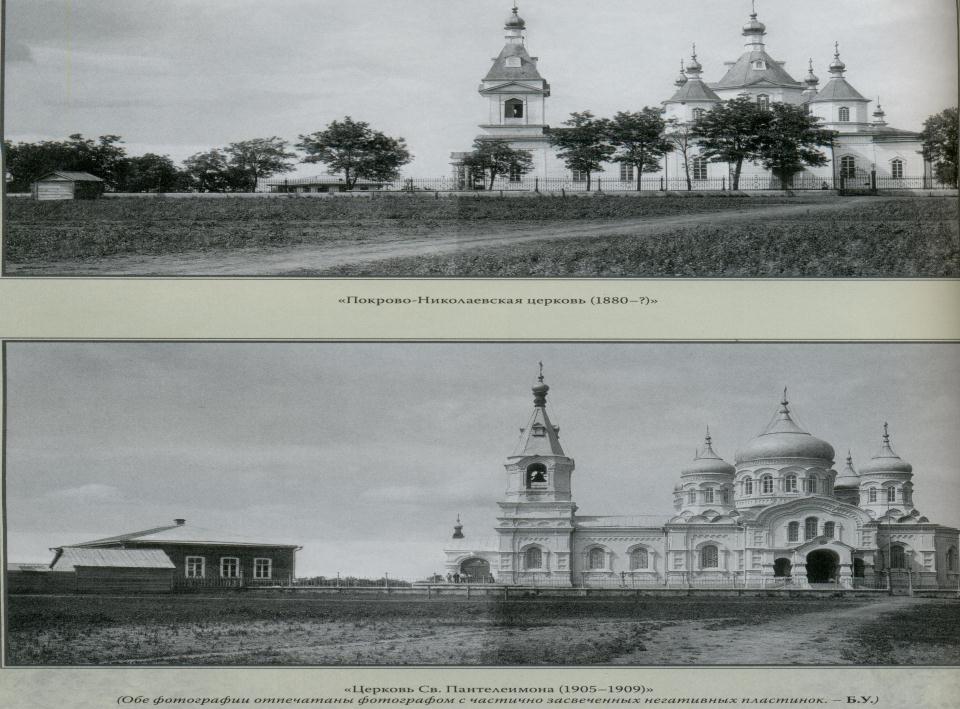 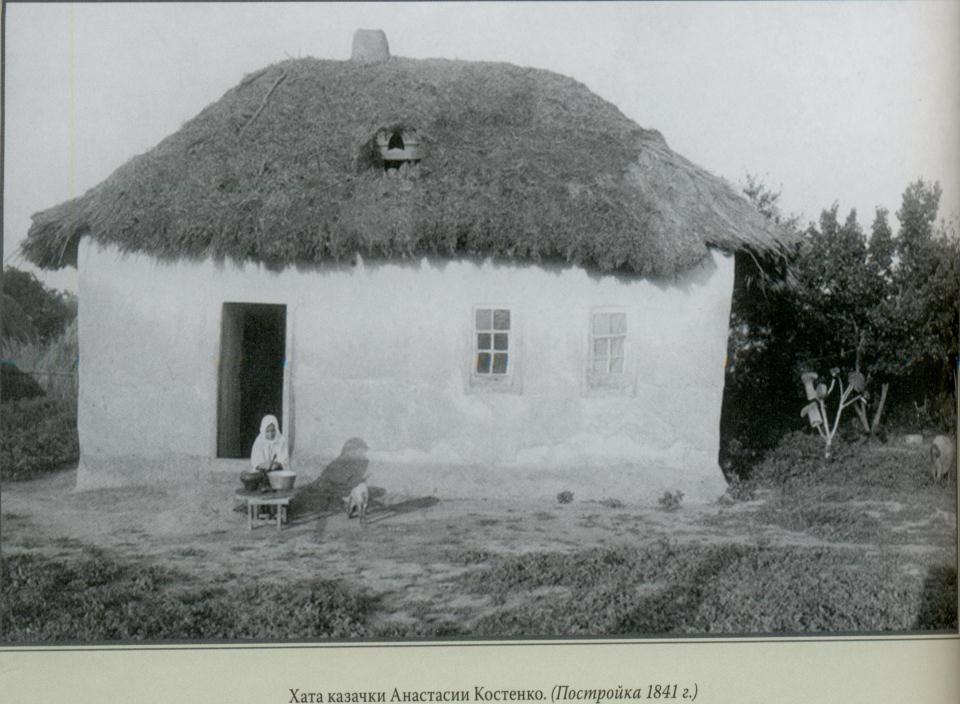 В хате казака
«Красный» угол в доме казака
Семьи казаков были большие
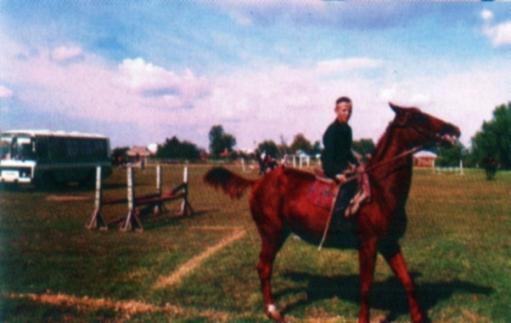 Проверь себя!
1. «Красный» угол
2.Церковь (храм)
3.Покрова Божьей Матери
4. 18 лет
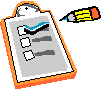